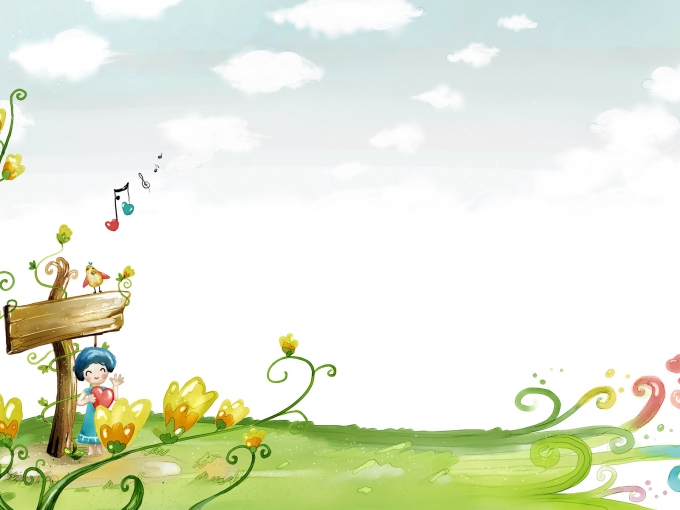 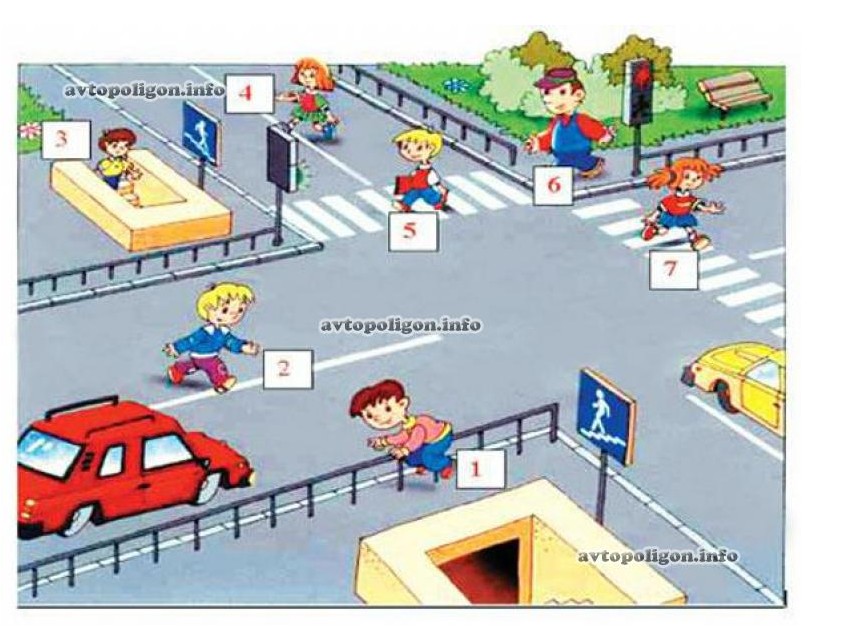 Интерактивная игра «Незнайка знает все»
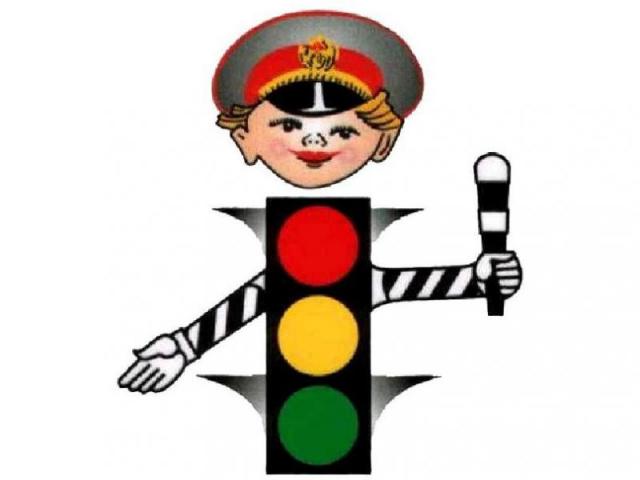 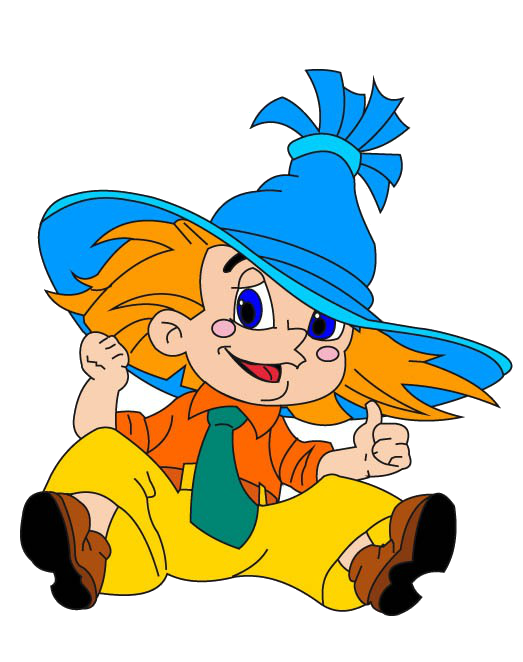 Подготовила 
Курносова Е.Н.
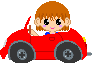 Цель игры: закреплять знания детей о правилах дорожного движения.
 Задачи:   - закреплять представления детей о правилах дорожного движения, дорожных знаках;
 развивать логическое мышление детей;
воспитывать интерес к интерактивным играм.
 Оборудование: ноутбук, проектор, мультимедийная доска.
  Правила игры: дети вместе со взрослым 
отвечают на вопросы, ответы на вопросы проверяет Незнайка.
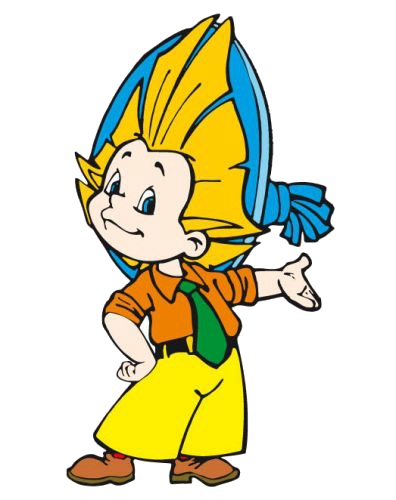 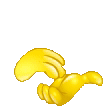 Назови дорожные знаки.
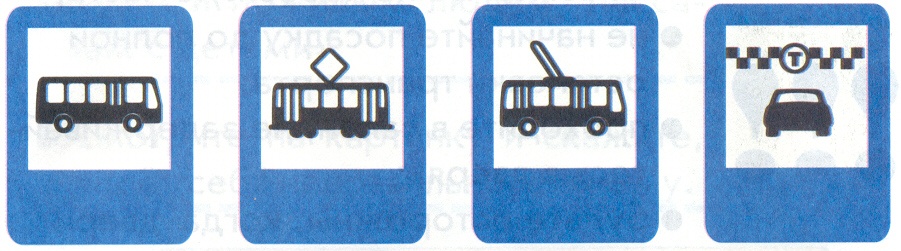 Найди лишний знак
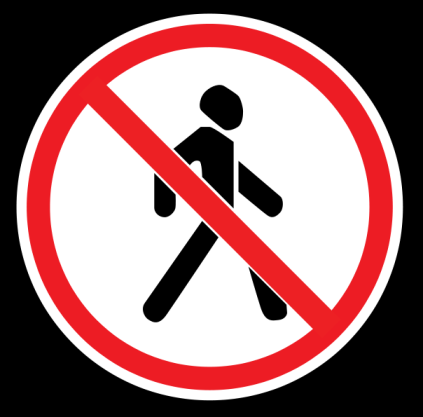 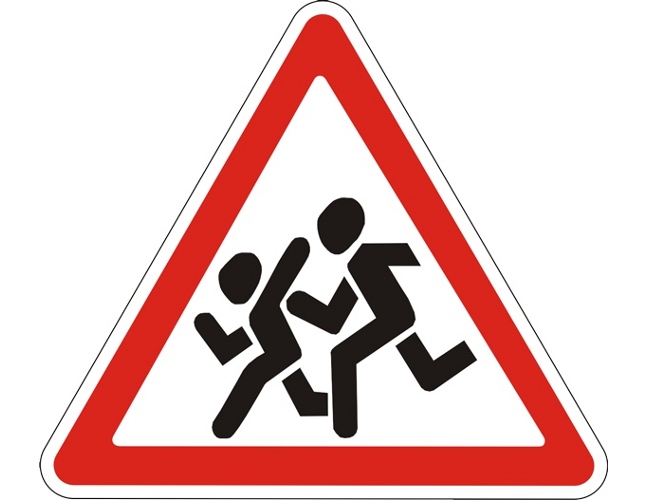 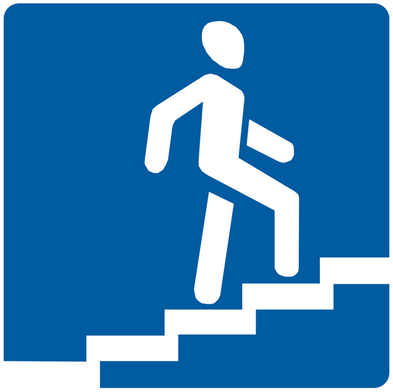 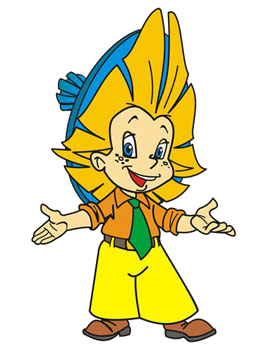 ПРАВИЛЬНО!!!
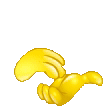 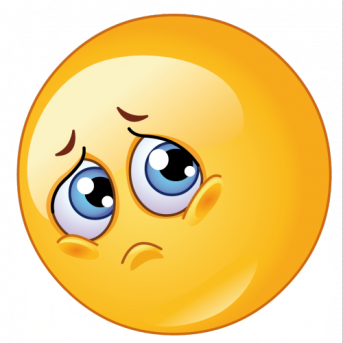 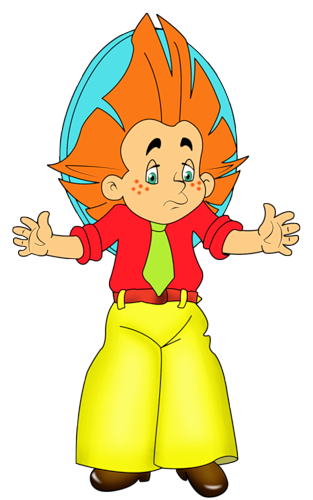 ОТВЕТ НЕ ВЕРНЫЙ
Соедини части целого.
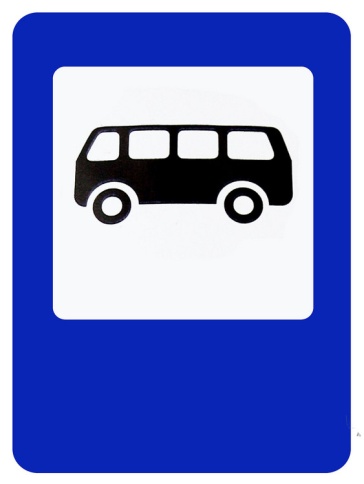 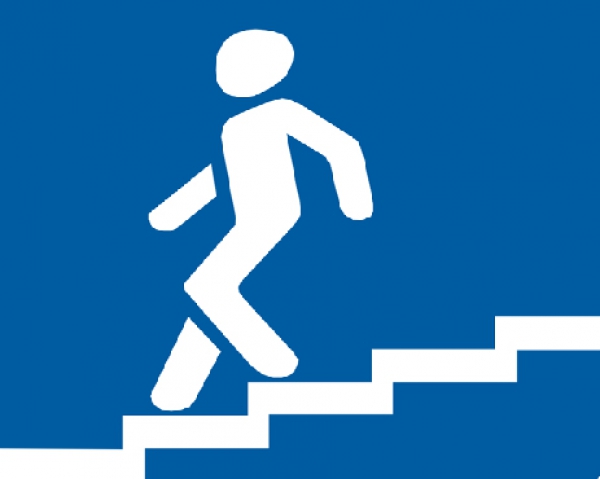 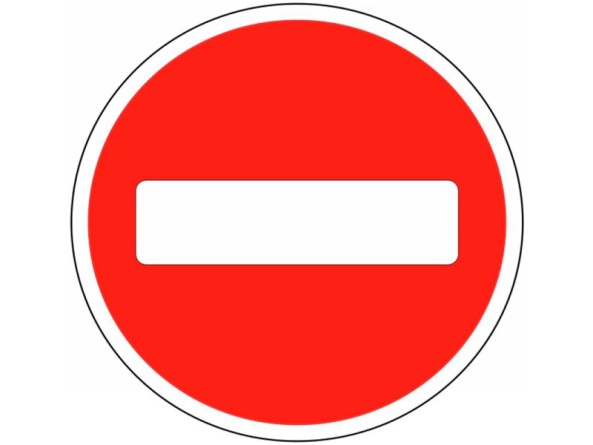 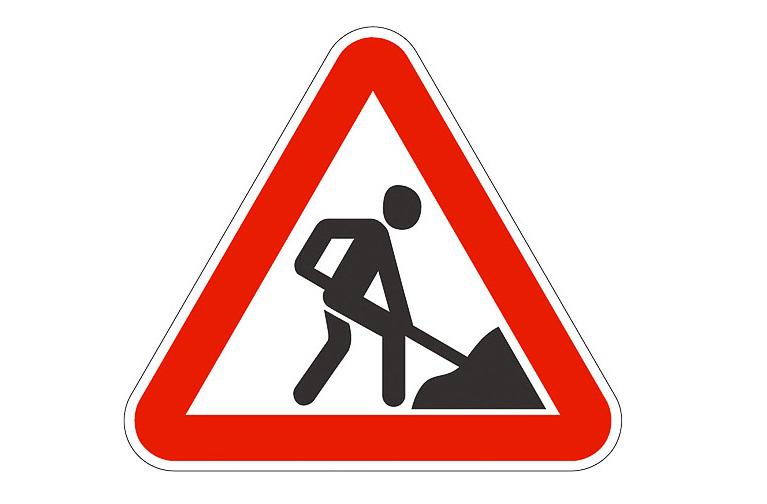 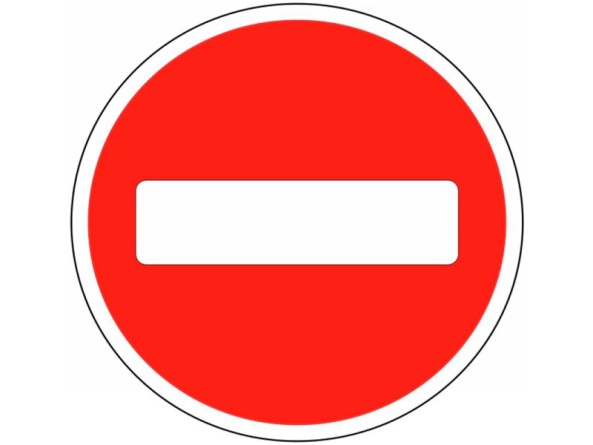 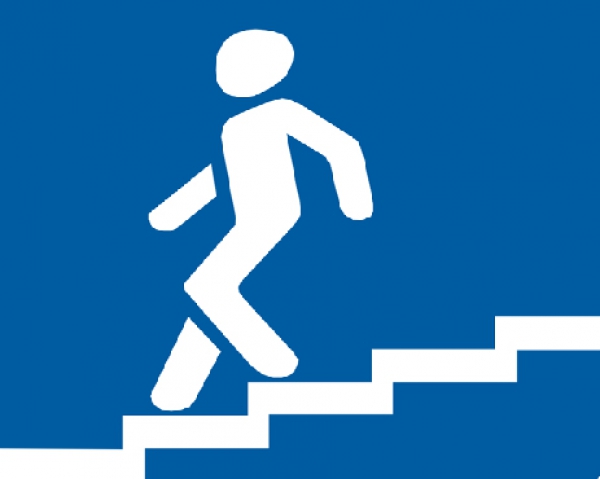 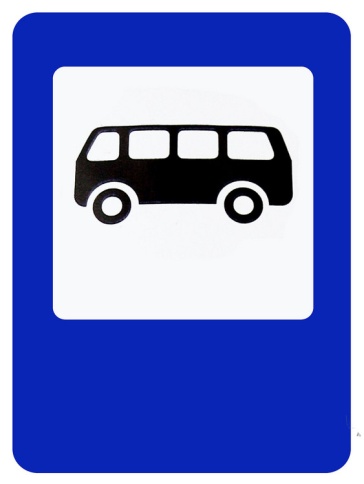 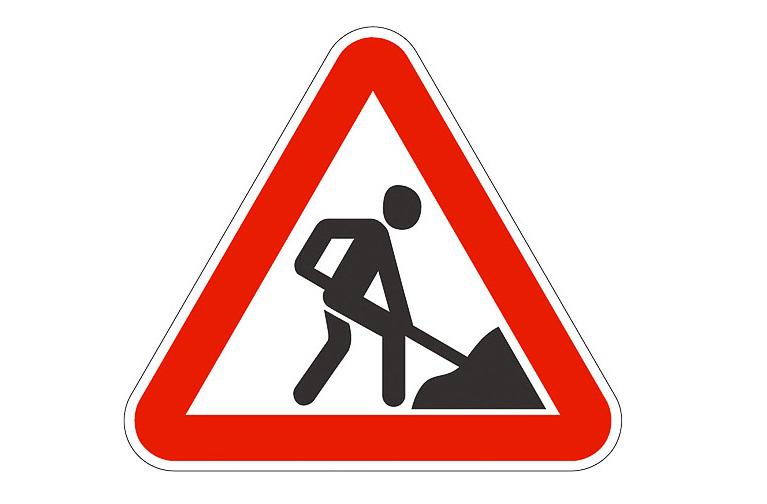 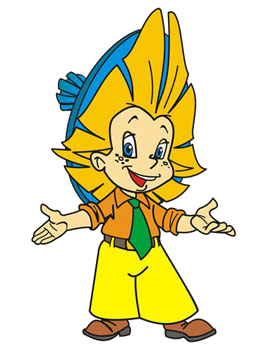 ПРАВИЛЬНО!!!
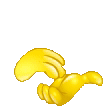 Соотнеси картинки.
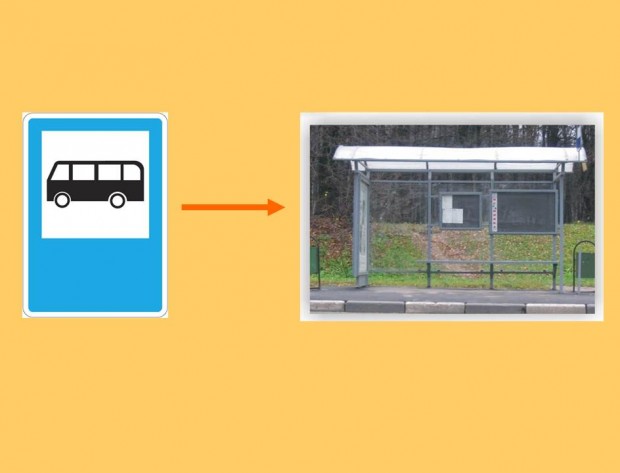 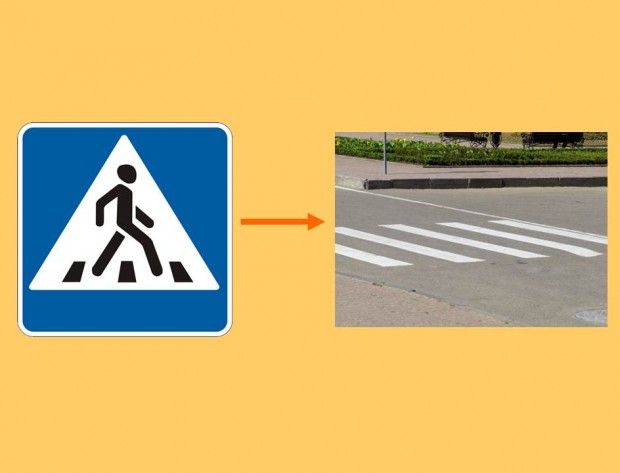 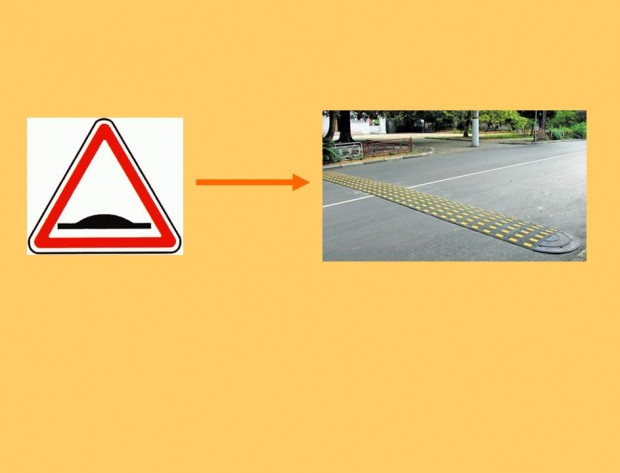 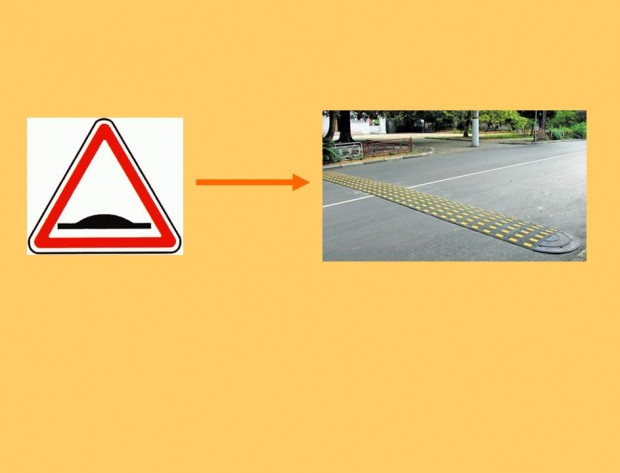 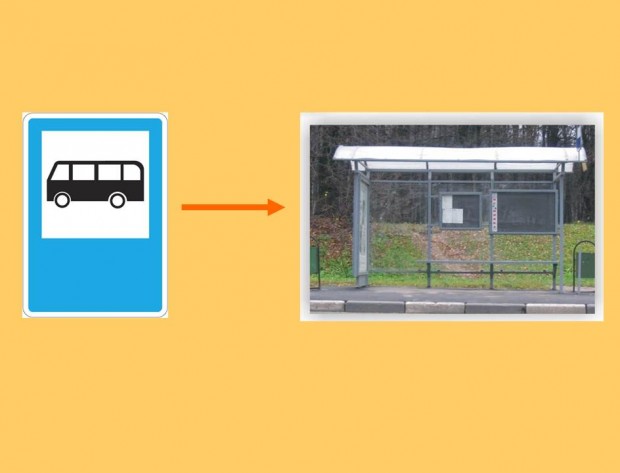 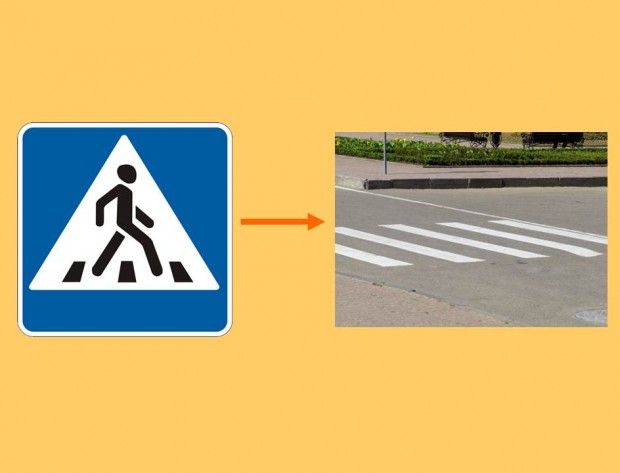 Соедини картинку
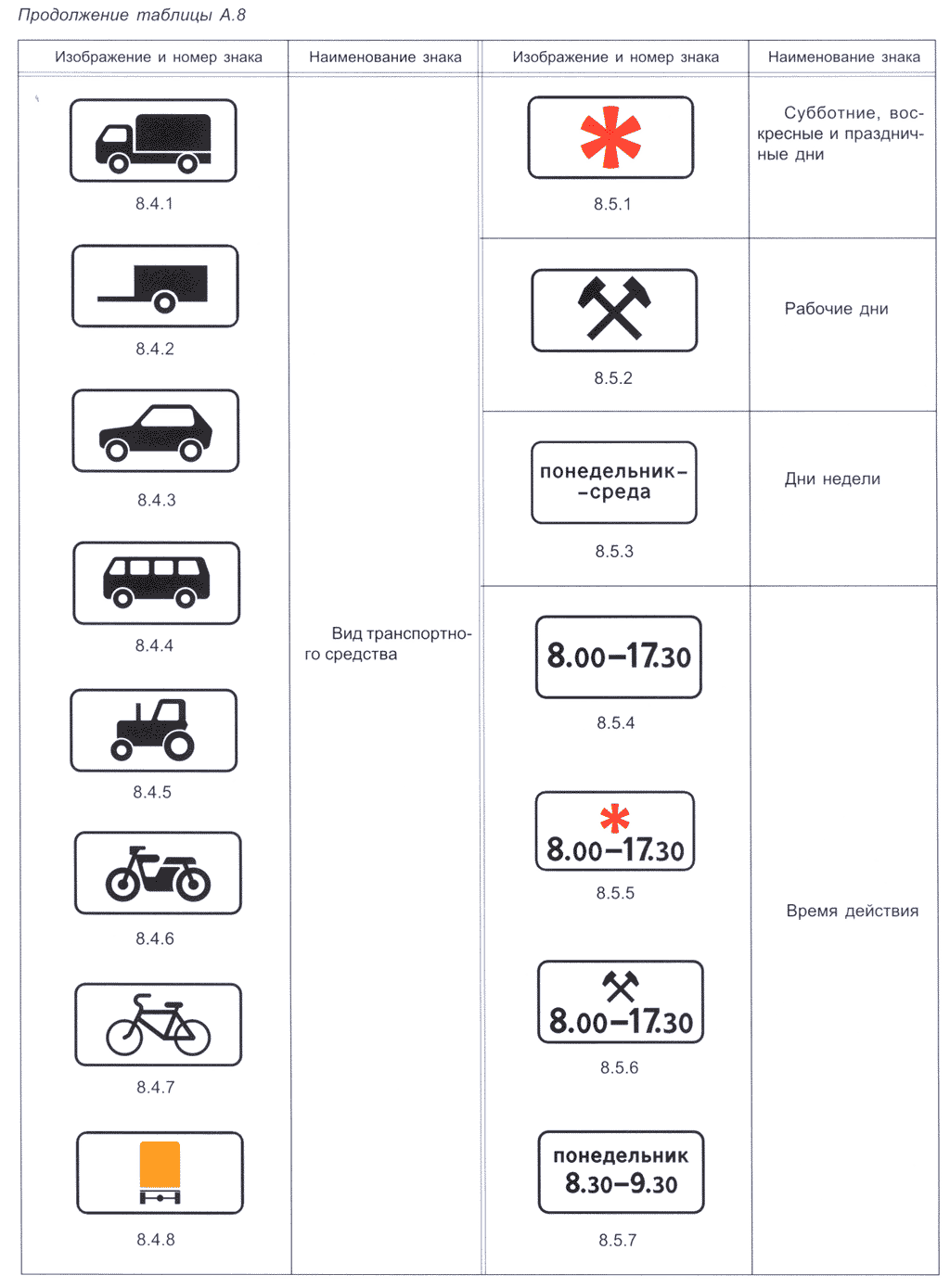 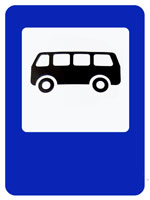 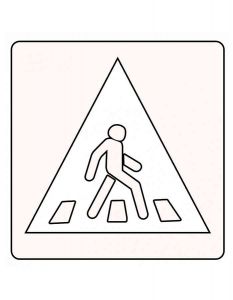 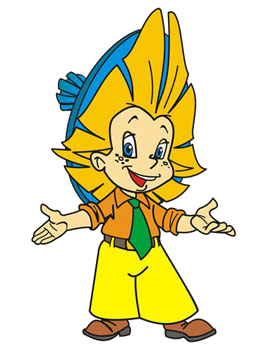 ПРАВИЛЬНО!!!
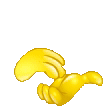 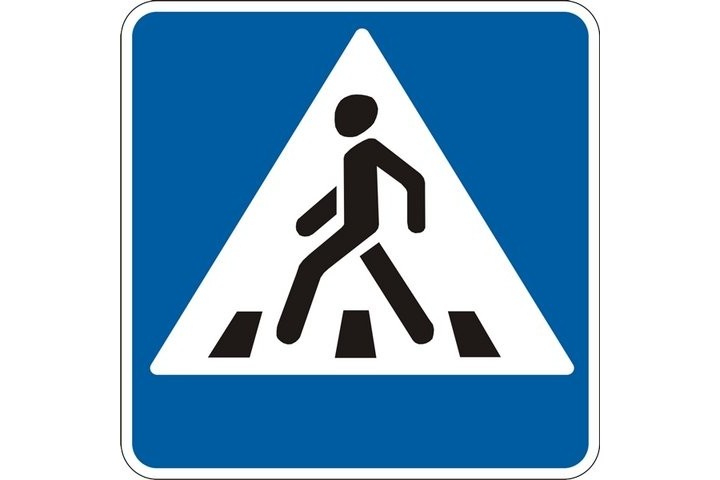 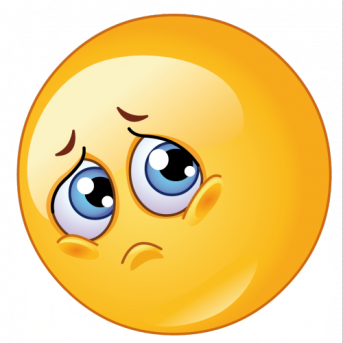 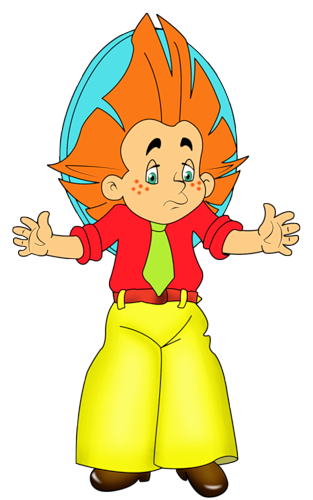 ОТВЕТ НЕ ВЕРНЫЙ
Соедини картинку
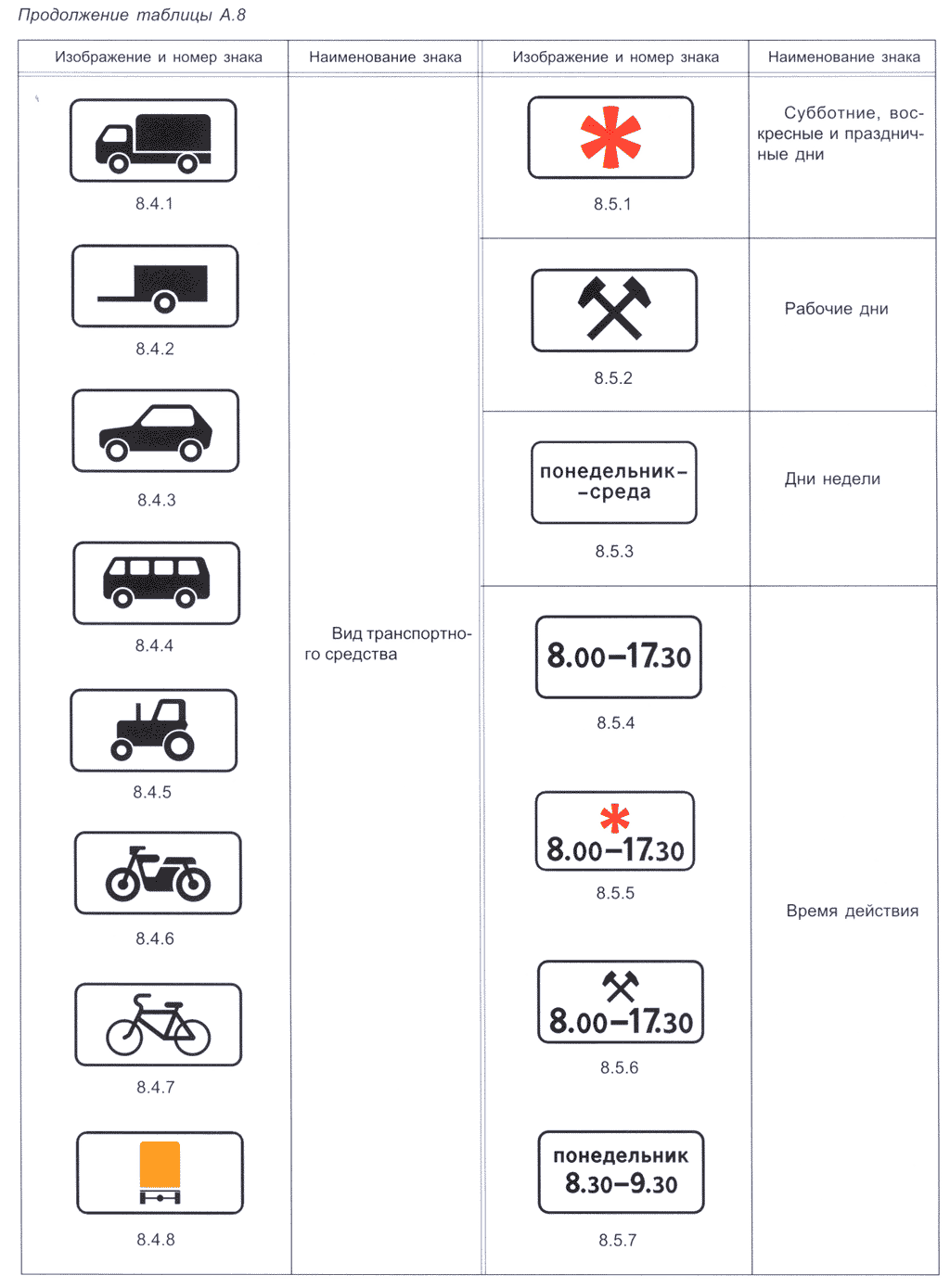 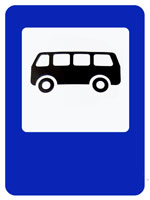 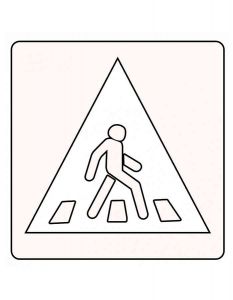 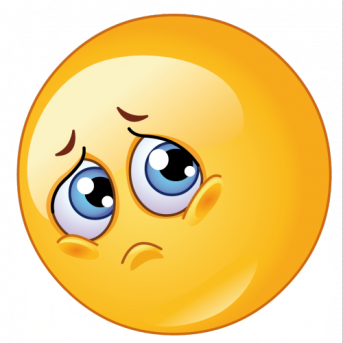 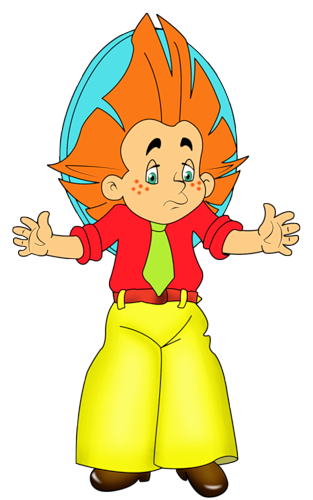 ОТВЕТ НЕ ВЕРНЫЙ
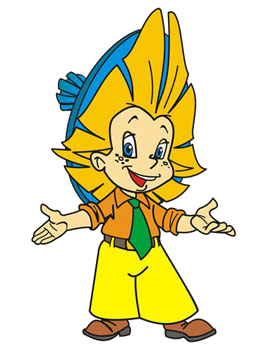 ПРАВИЛЬНО!!!
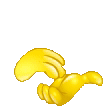 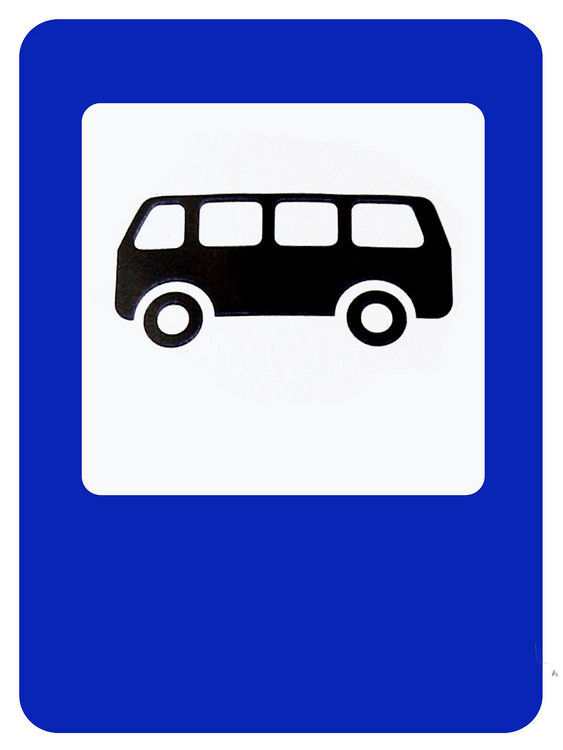 Соедини картинку
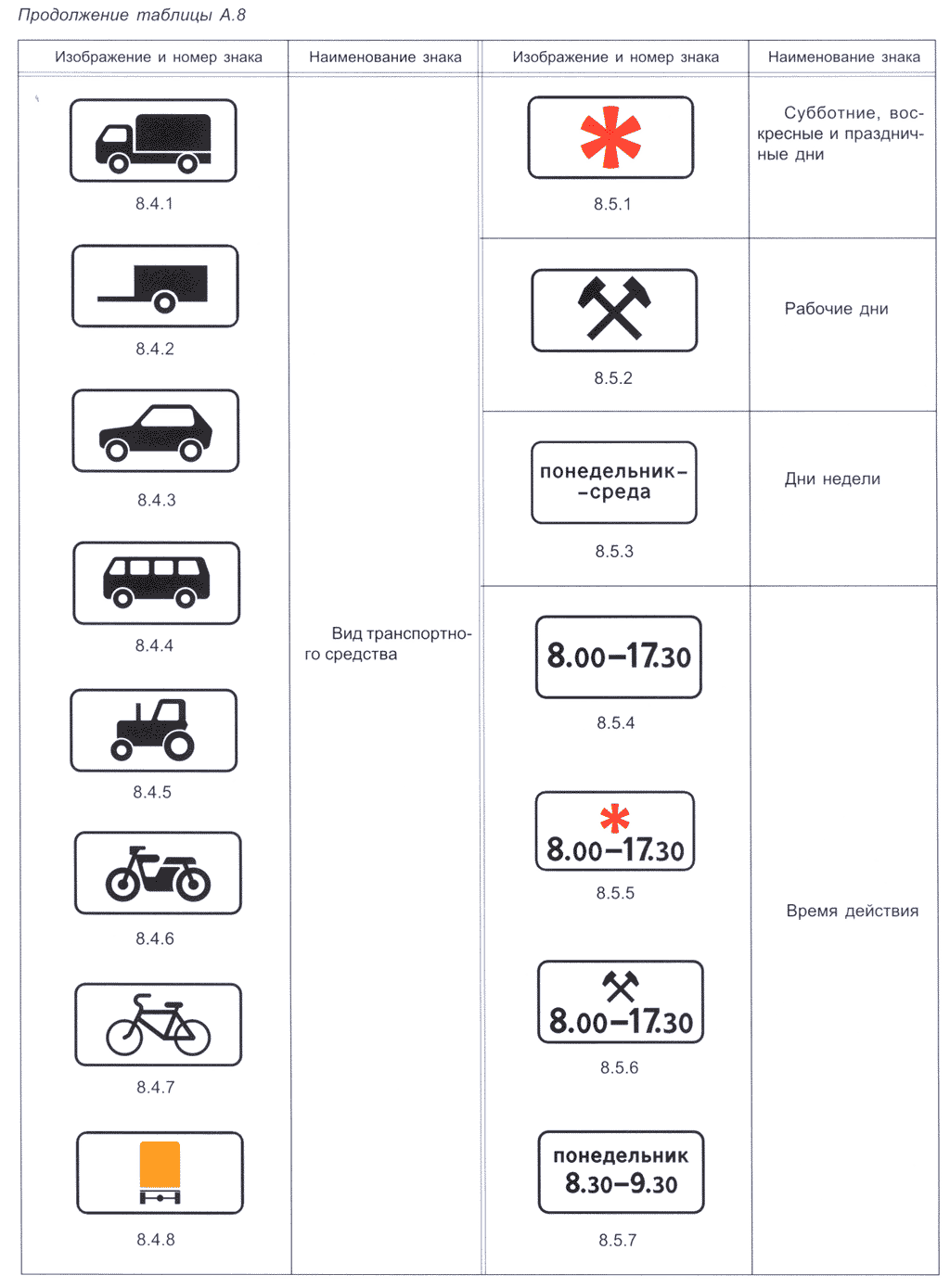 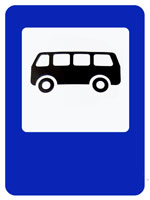 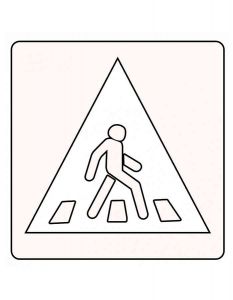 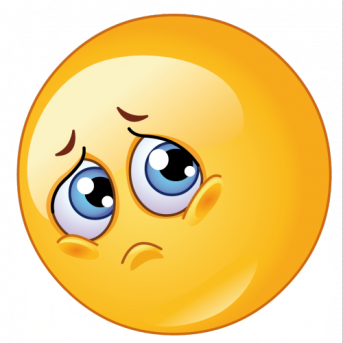 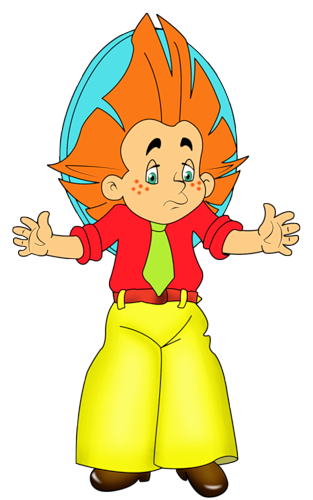 ОТВЕТ НЕ ВЕРНЫЙ
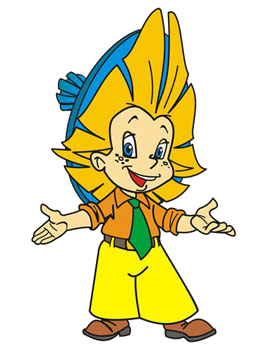 ПРАВИЛЬНО!!!
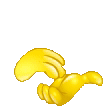 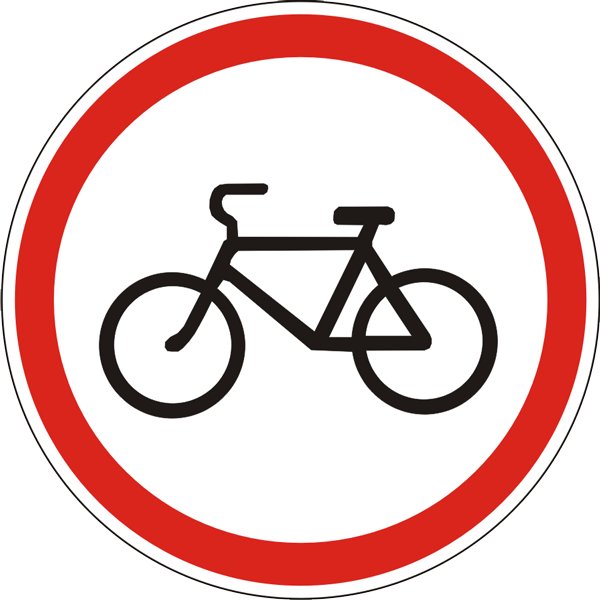 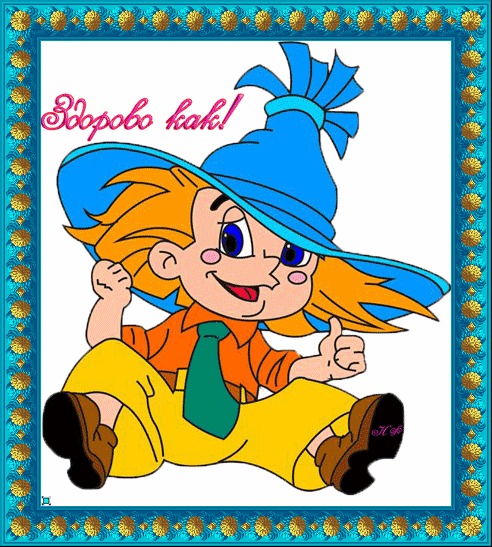